How should Reading recognise its connections to the history of people of African descent?
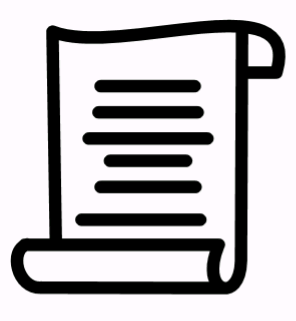 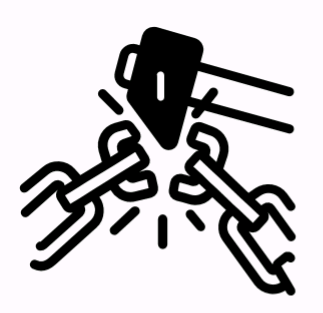 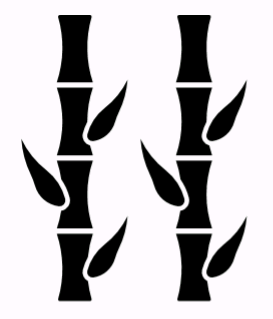 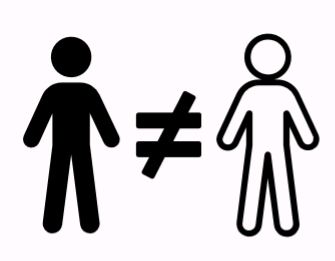 History of transatlantic slavery
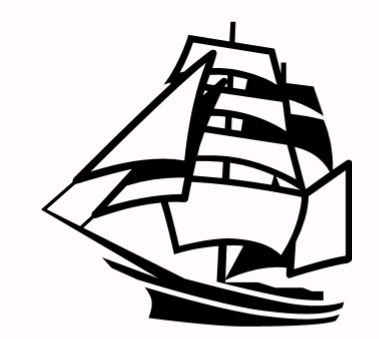 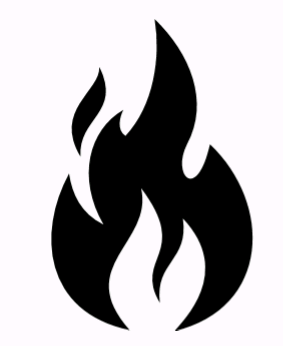 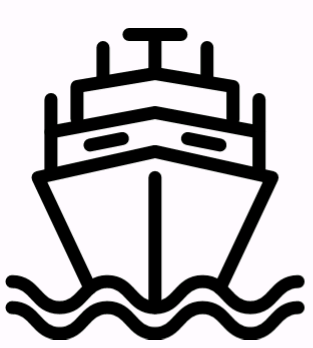 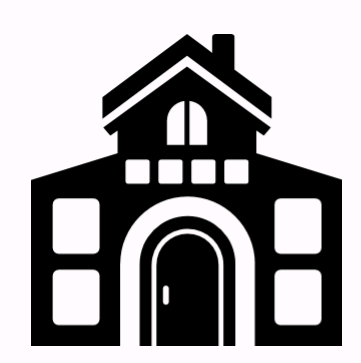 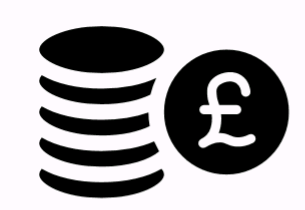 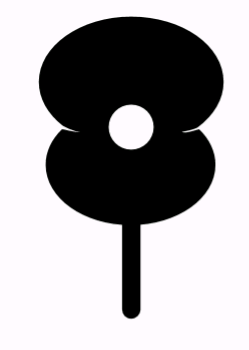 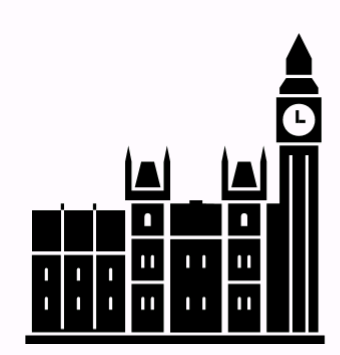 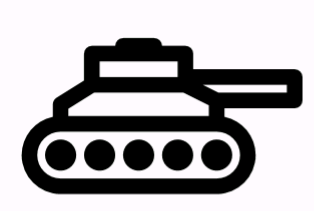 1660    1680    1700    1720    1740    1760    1780    1800    1820    1840    1860    1880    1900    1920    1940    1960    1980   2000
Reading’s slave links
[Speaker Notes: Images: thenounproject.com]
How should Reading recognise its connections to the history of people of African descent?
History of transatlantic slavery
1660    1680    1700    1720    1740    1760    1780    1800    1820    1840    1860    1880    1900    1920    1940    1960    1980   2000
Reading’s slave links
[Speaker Notes: Images: thenounproject.com]